Absolute Value Equations
October 30, 2014
Graphing Absolute Value Functions
Graph the Parent Function
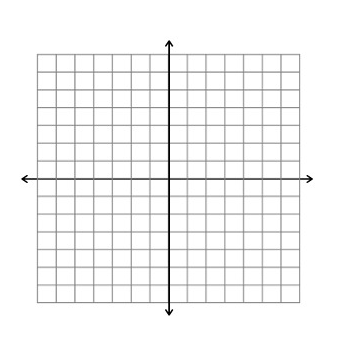 x
y
What would be the domain and range?
The absolute Value Equation
The equation:



    Based on previous function characteristics, write down what do you think a, h and k do?

   Share your thoughts with your neighbor.
Let’s see if you were right…
In the same coordinate plane
       graph y = a|x|  for a = -2, -½, ½, and 2.   




What effect does a have on the graph of 
        y = |x|?

Were you right?
Try some more…
In the same coordinate plane graph y = |x – h| for h = -2, 0,  and 2.  




What effect does h have on the graph of y = |x|?


Were you right about the effects of h?
Last One…
In the same coordinate plane graph y = |x|+ k for k = -4, 0,  and 4.  



What effects does k have on the graph?



Were you right about k?
Similarly with quadratic, you can have more than one transformation at a time.

Ex:  y = 2|x – 4| + 3
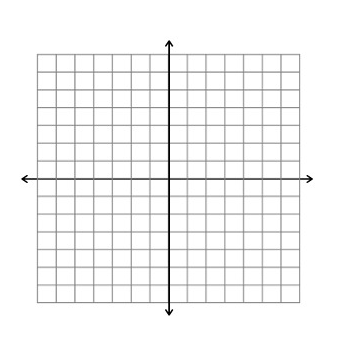 What would be the domain and range?
General transformation Rules For Absolute Value Graphs
Parent Function:
			ALWAYS   y = |x|

The graph of y = a|x - h|+ k  has the following
characteristics:
	-The graph has vertex (h, k) and is symmetric in the line x = h (the axis of symmetry).
    - Even Function
            		y = a|x – h|+ k
Graphing an Absolute Function
Graph y = -|x + 2|+3
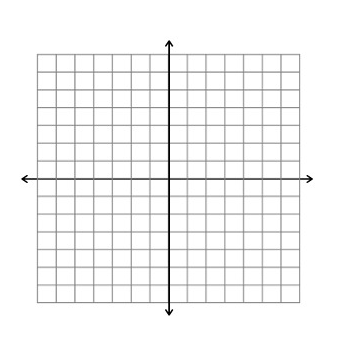 What would be the domain and range?
Graphing an Absolute Function
Graph y = |x - 2|- 3
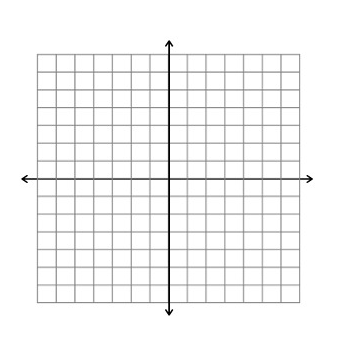 What would be the domain and range?
Graphing an Absolute Function
Graph y = 2|x - 3|- 4
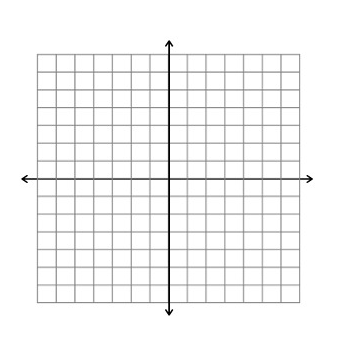 What would be the domain and range?
Write an Absolute Value Equation with the following transformations
1.  Right 3, up 2                 2. Left 5 and down 6
3.  Reflection over x-axis, left 1, down 7
4.
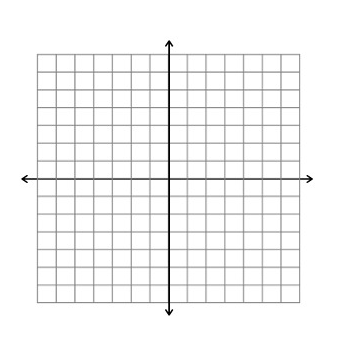 What would be the domain and range?
Write an absolute value function
Write the equation of the function below.
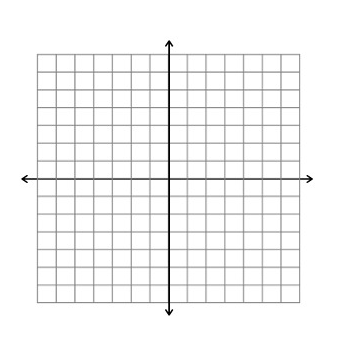 What would be the domain and range?
Write an absolute value function
Write the equation of the function below.
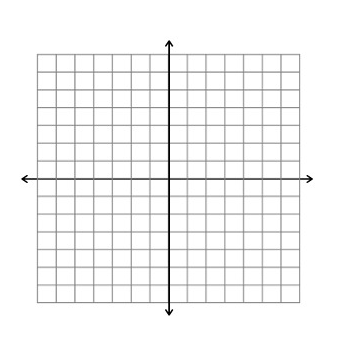 What would be the domain and range?